FRATELLI   TUTTI
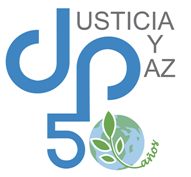 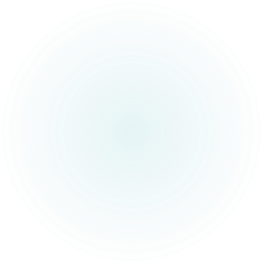 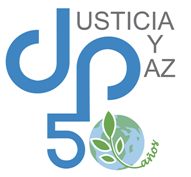 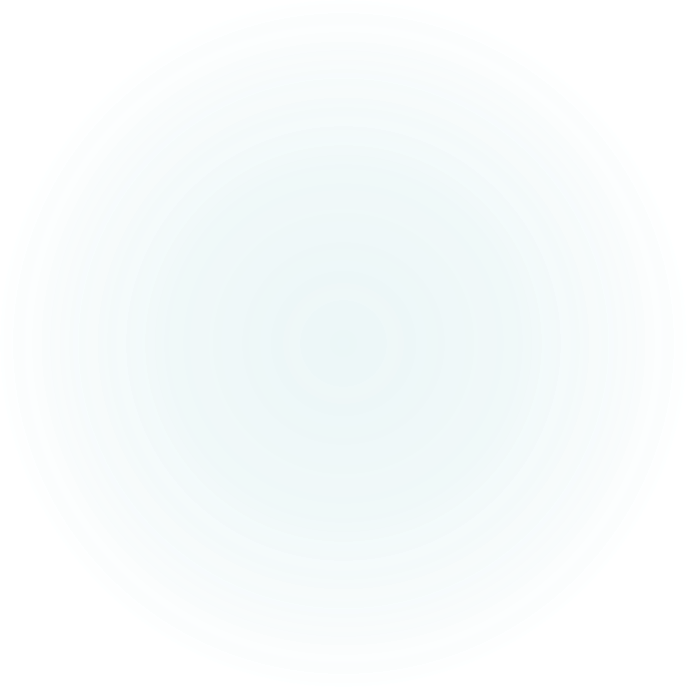 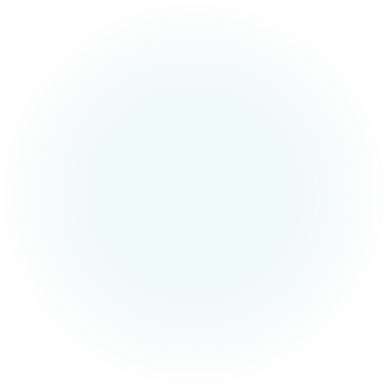 LAS SOMBRASDE UN MUNDO CERRADO
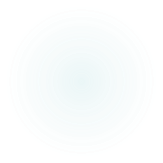 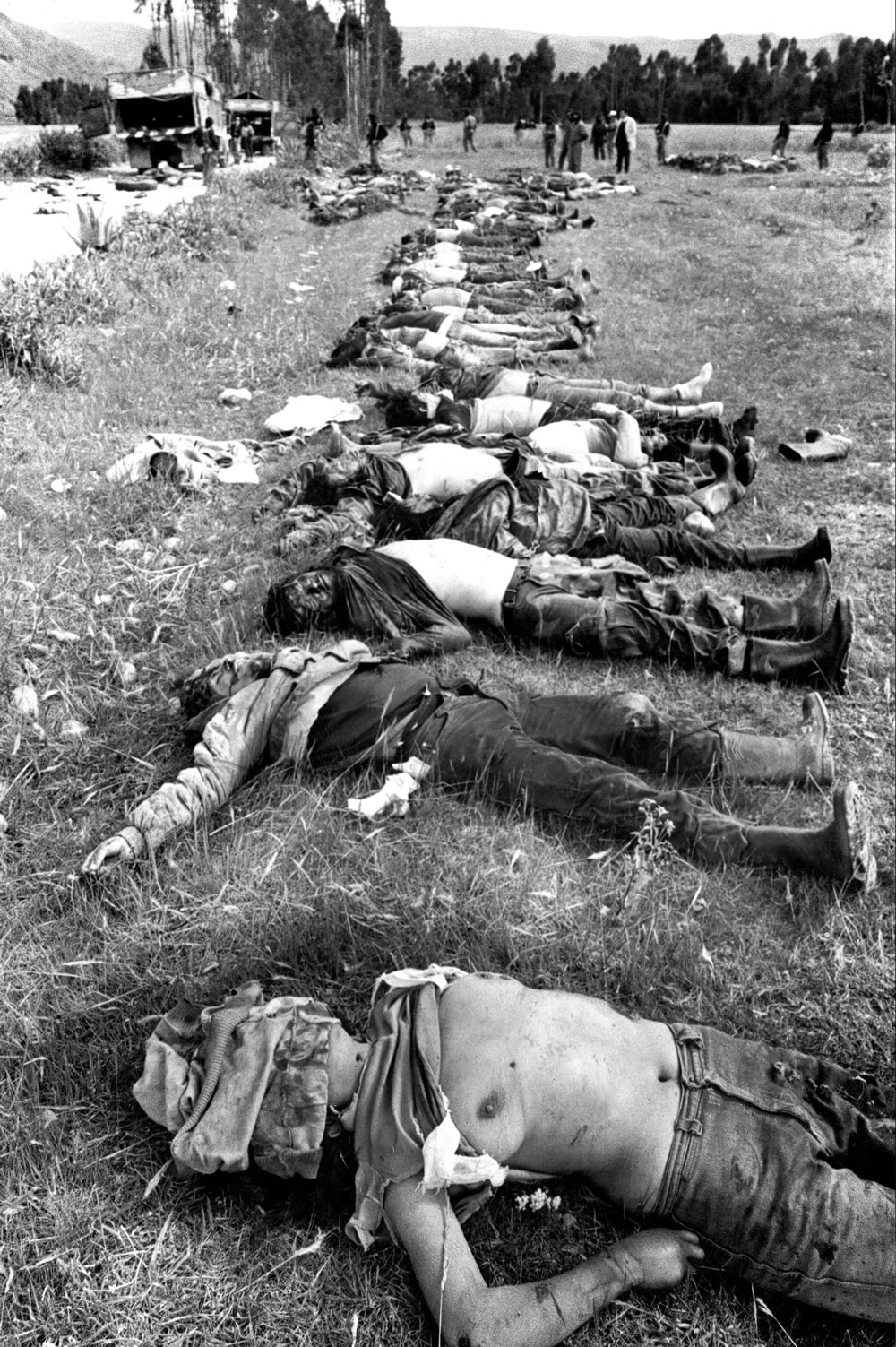 LA FRATERNIDAD  ROTA
El papa Francisco enumera 
algunas tendencias 
del mundo actual que son un obstáculo para el desarrollo de la fraternidad universal
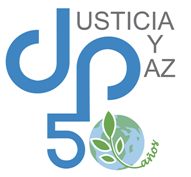 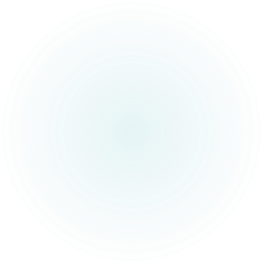 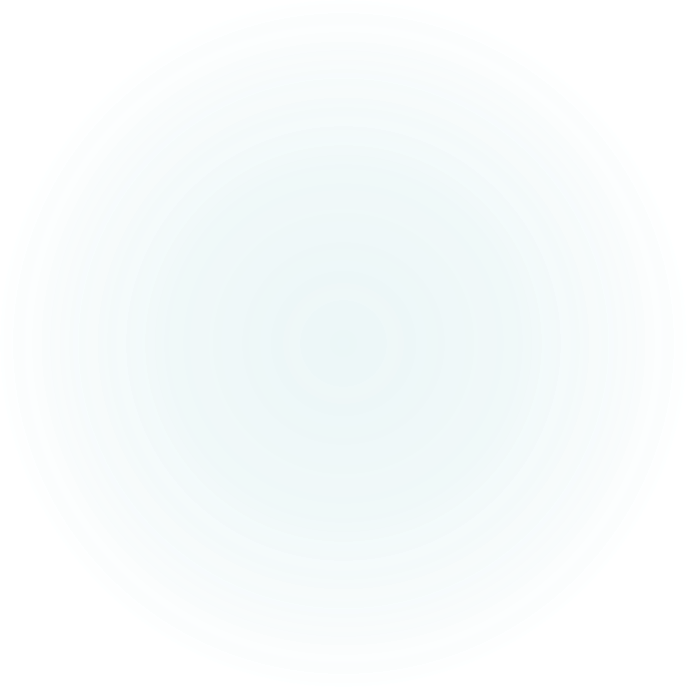 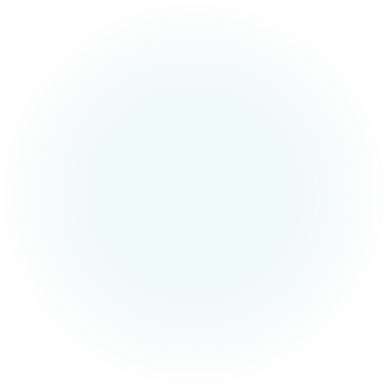 1. Cultura del descarte2. Los derechos humanos no son universasles
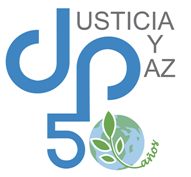 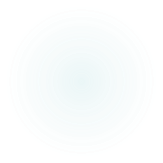 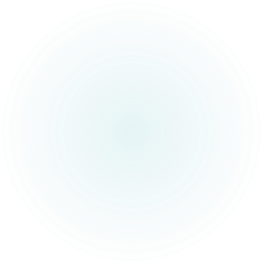 3. Conflicto y miedo4. Globalización y progreso sin rumbo5. Sin dignidad en las fronteras
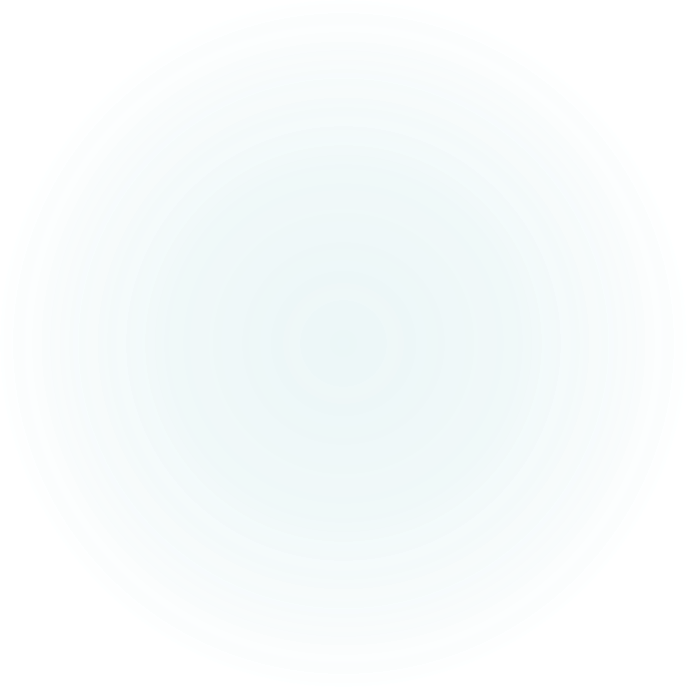 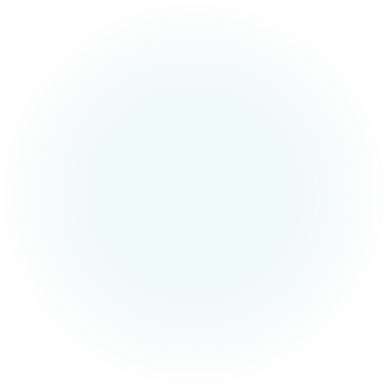 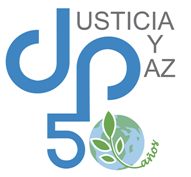 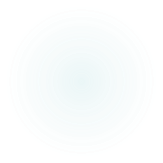 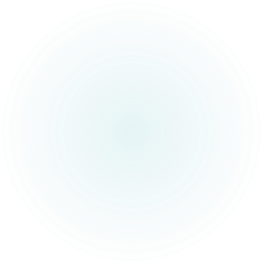 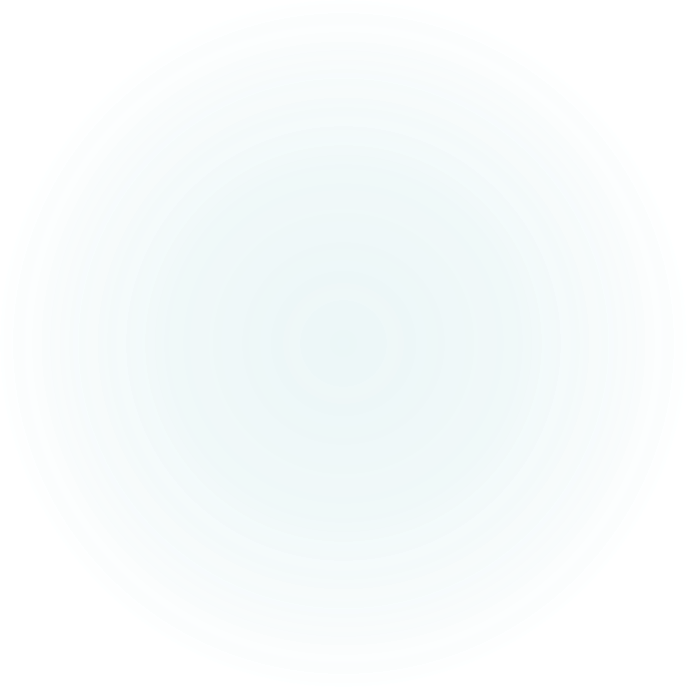 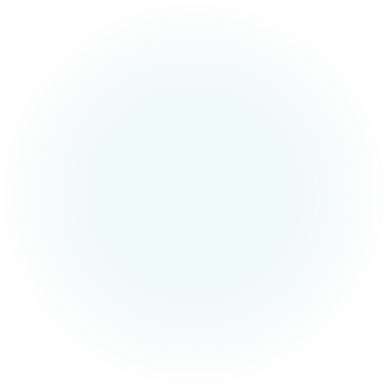 6. Información sin sabiduría7. Sometimientos y autodesprecios
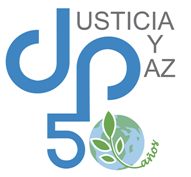 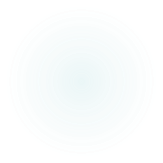 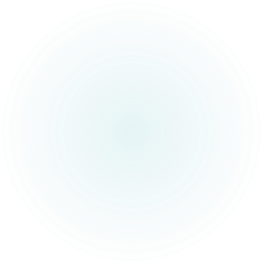 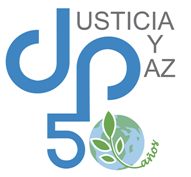 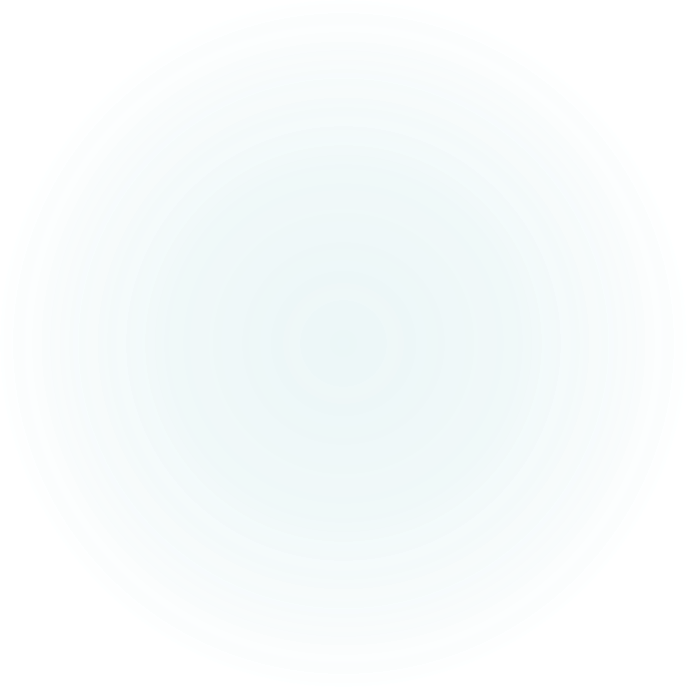 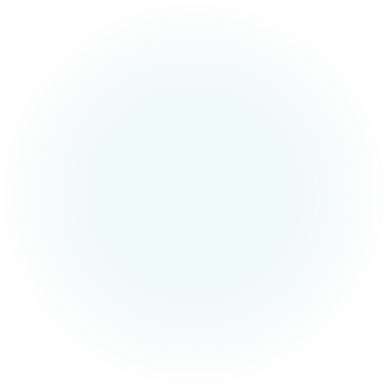 ¡HAY ESPERANZA!¡No nos desanimamos!
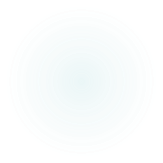 UN EXTRAÑO EN EL CAMINOCapítulo 2
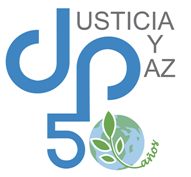 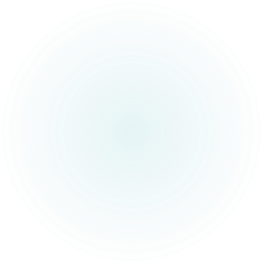 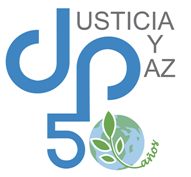 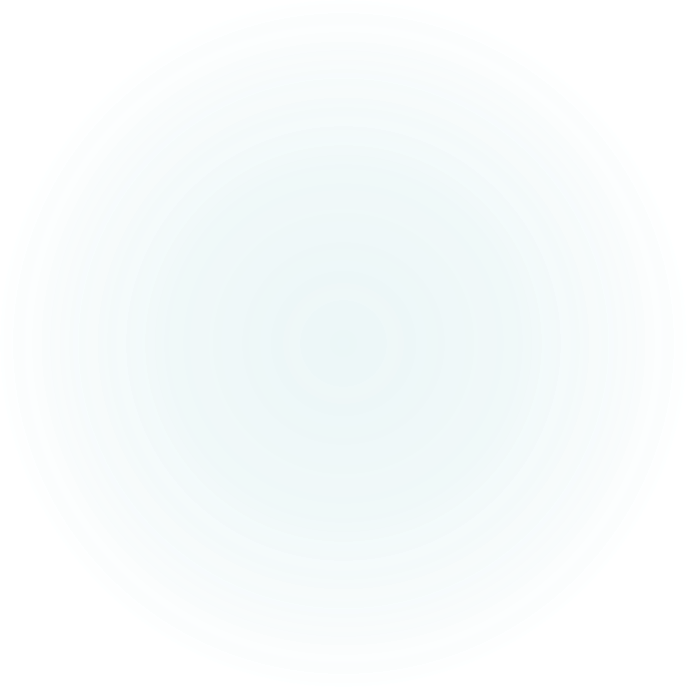 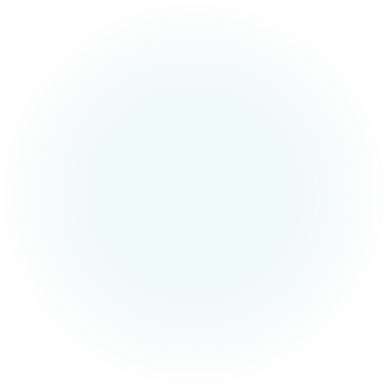 UNA HISTORIA SENCILLA“El buen samaritano”
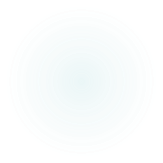 LOS PERSONAJES
¿Quién es hoy cada uno de estos 4 personajes?
En este mundo cargado de sombras
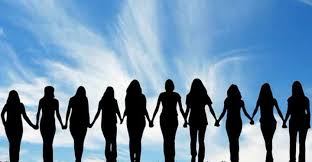 El samaritano nos muestra el camino en este mundo en el que…
“Ver a alguien sufriendo nos molesta, nos perturba porque no queremos perder nuestro tiempo por culpa de problemas ajenos. 
Estos son síntomas de una sociedad enferma porque busca contruirse a espaldas del dolor”.
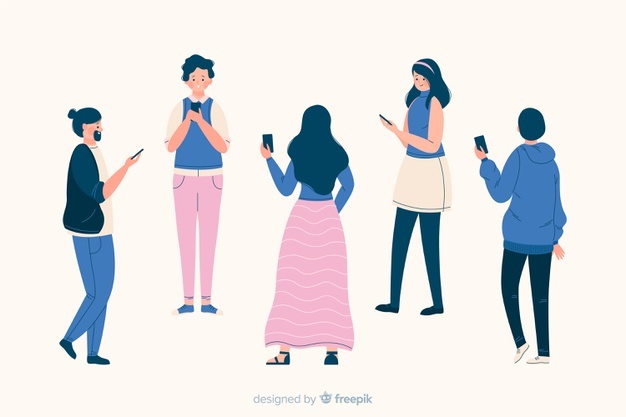 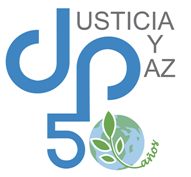 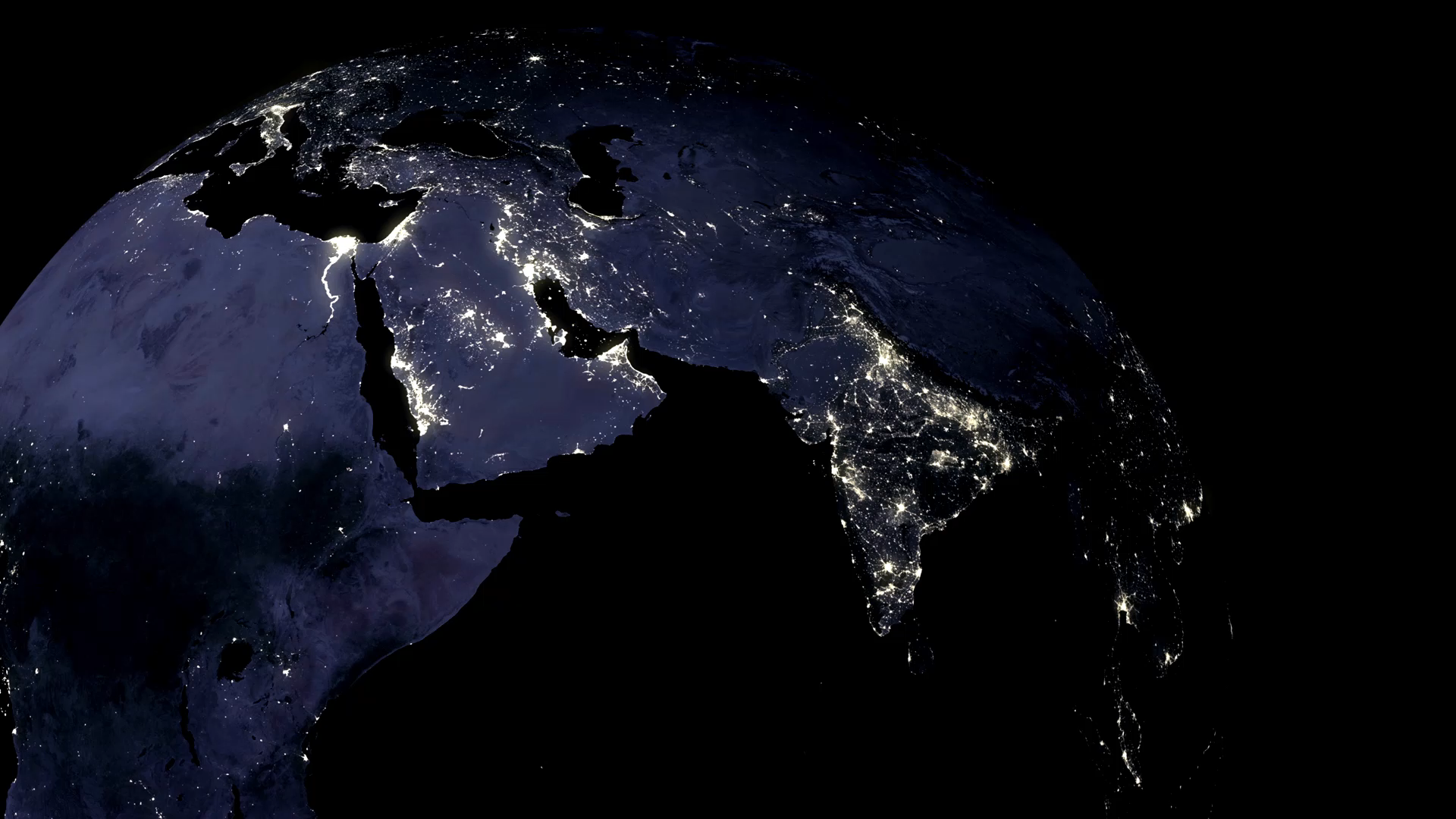 PENSAR Y GESTAR UN MUNDO ABIERTO
Pensar y gestar un mundo abierto
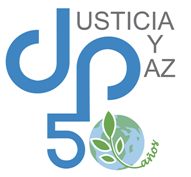 Vivir en comunidad mirando al otro
construir sociedades abiertas, igualitarias, solidarias y fraternas
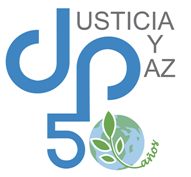 Para ello
rechazar el individualismo materialista, 
enfrentar las causas estructurales de la pobreza
Conquistar los derechos sociales y laborales
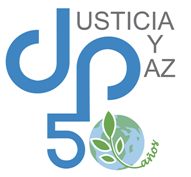 “ Una sociedad fraterna no puede permitir que nuestro sistema económico y social produzca una sola víctima y haya una sola persona descartada”
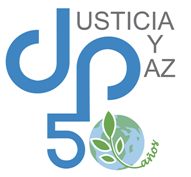 La solidaridad se expresa concretamente en el servicio, que puede asumir formas muy diversas de hacerse cargo de los demás.
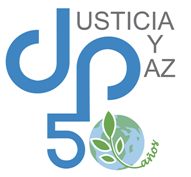 La propiedad privada es un derecho secundario y ha de tener siempre una función social. Como decía san Gregorio Magno: «Cuando damos a los pobres las cosas indispensables no les damos nuestras cosas, sino que les devolvemos lo que es suyo»
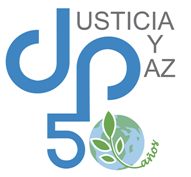 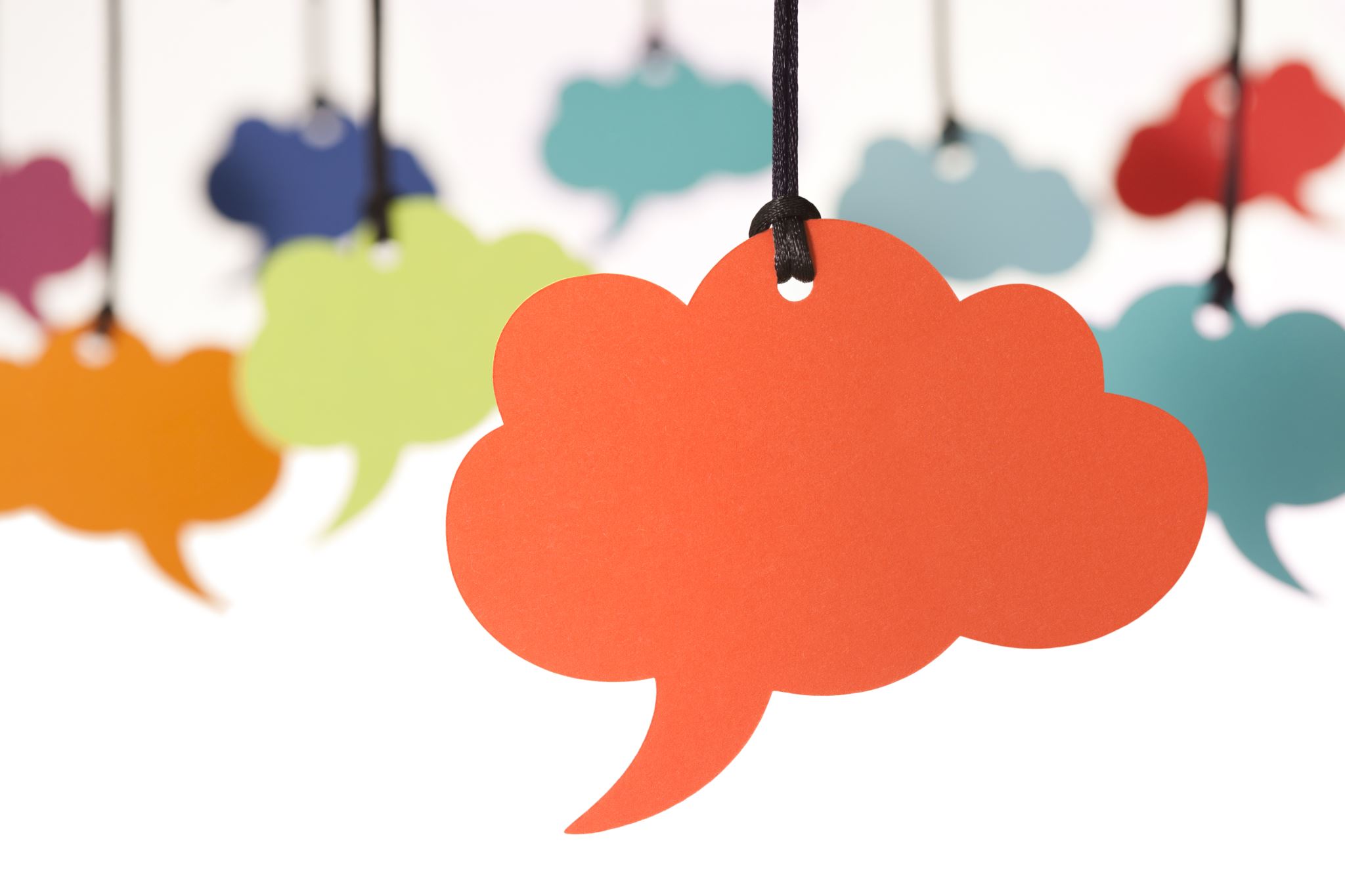 Frases a destacar
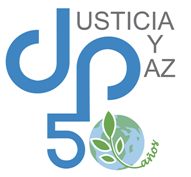 El amor al otro por ser quien es nos mueve a buscar lo mejor para su vida. Sólo en el cultivo de esta forma de relacionarnos haremos posibles la amistad social que no excluye a nadie y la fraternidad abierta a todos. (n. 94)
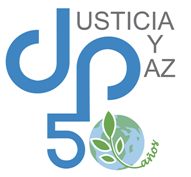 El futuro no es monocromático, sino que es posible si nos animamos a mirarlo en la variedad y en la diversidad de lo que cada uno puede aportar. ¡Cuánto necesita aprender nuestra familia humana a vivir juntos en armonía y paz sin necesidad de que tengamos que ser todos igualitos!
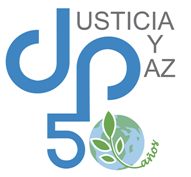 El deseo y la búsqueda del bien de los demás y de toda la humanidad implican también procurar una maduración de las personas y de las sociedades en los distintos valores morales que lleven a un desarrollo humano integral. (n. 112)
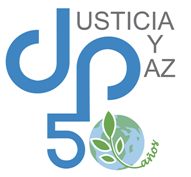 La libertad de empresa o de mercado no puede estar por encima de los derechos de los pueblos, ni de la dignidad de los pobres, ni tampoco del respeto al medio ambiente, puesto que «quien se apropia algo es sólo para administrarlo en bien de todos». (n. 122)
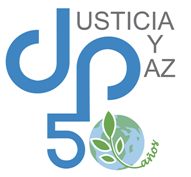 Es posible aceptar el desafío de soñar y pensar en otra humanidad. Es posible anhelar un planeta que asegure tierra, techo y trabajo para todos.
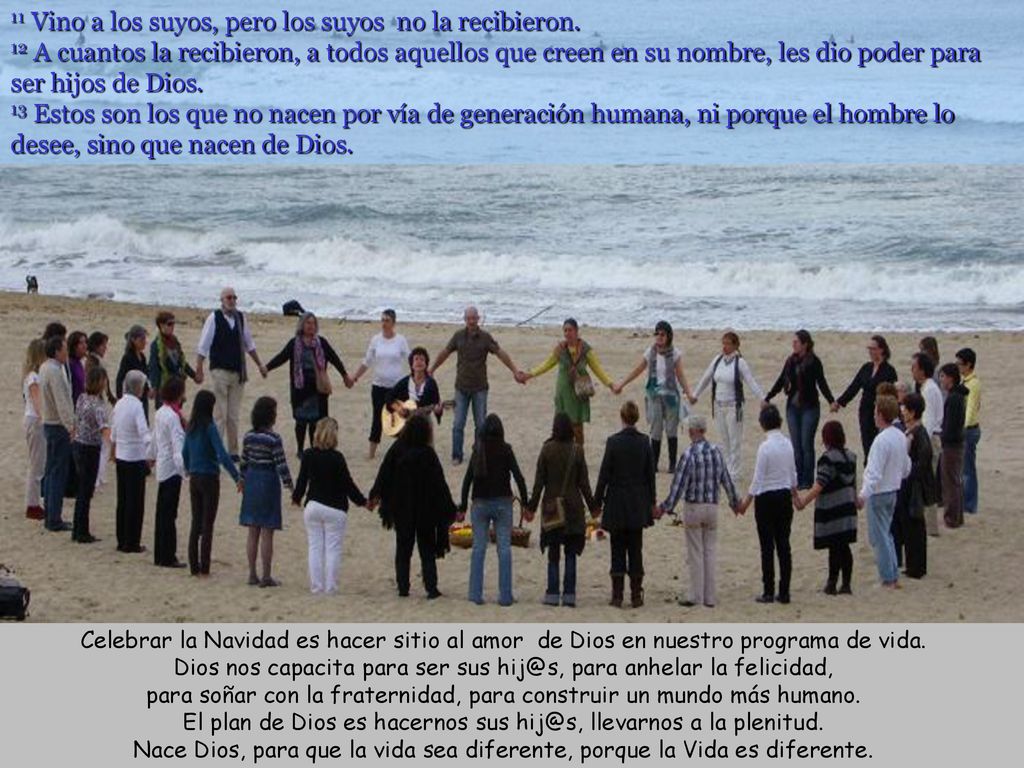 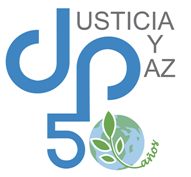 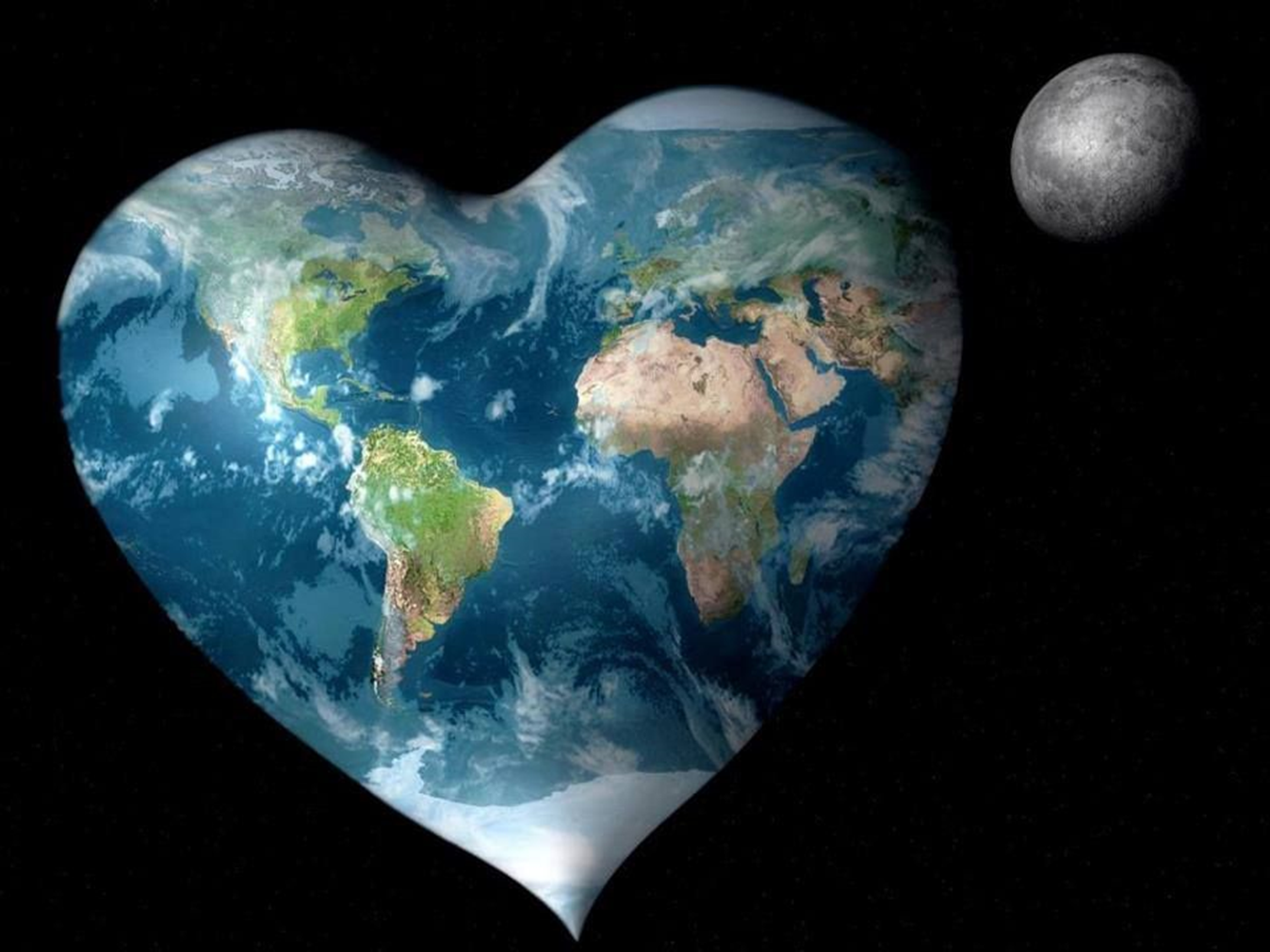 Un corazón abierto al mundo entero
CAPÍTULO IV
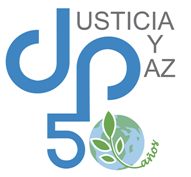 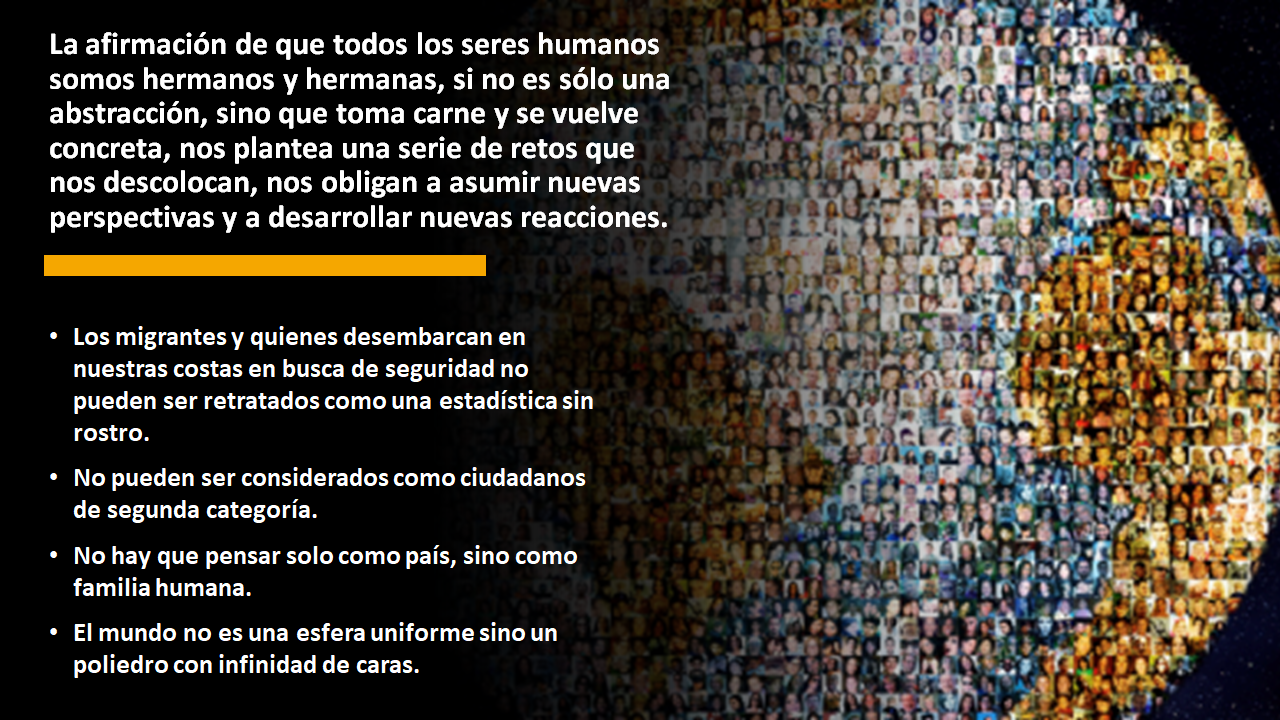 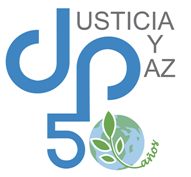 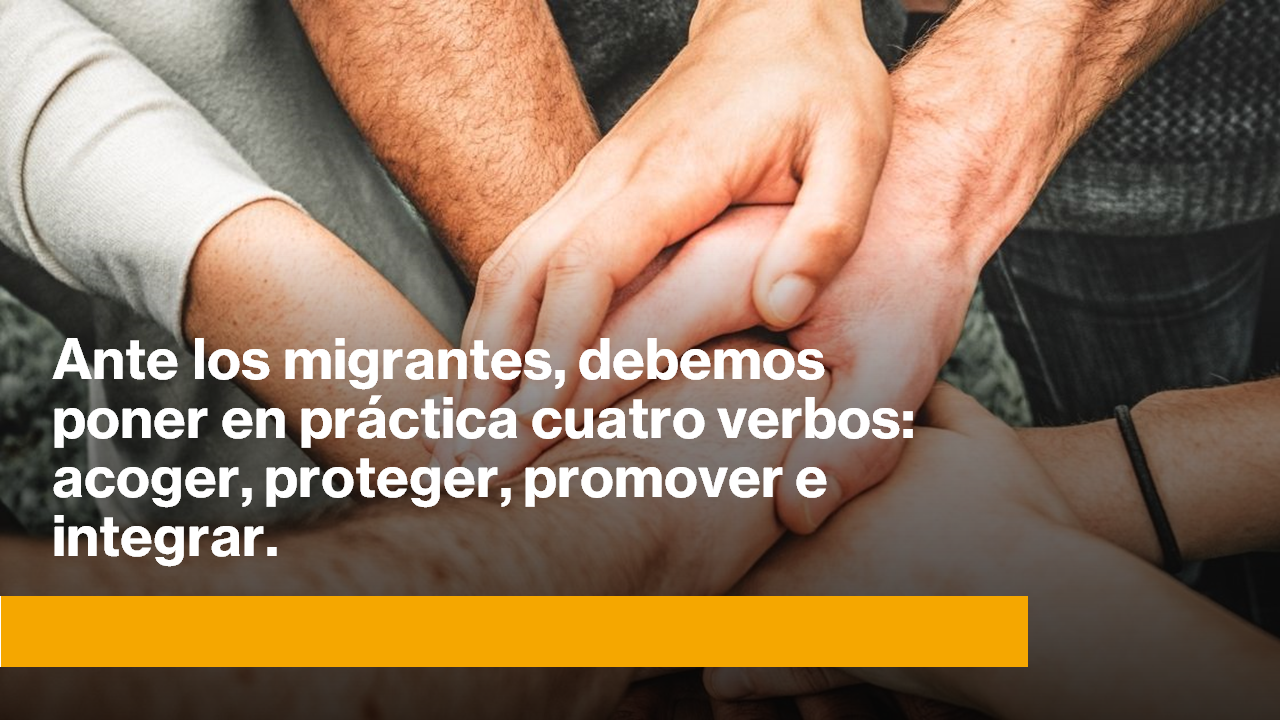 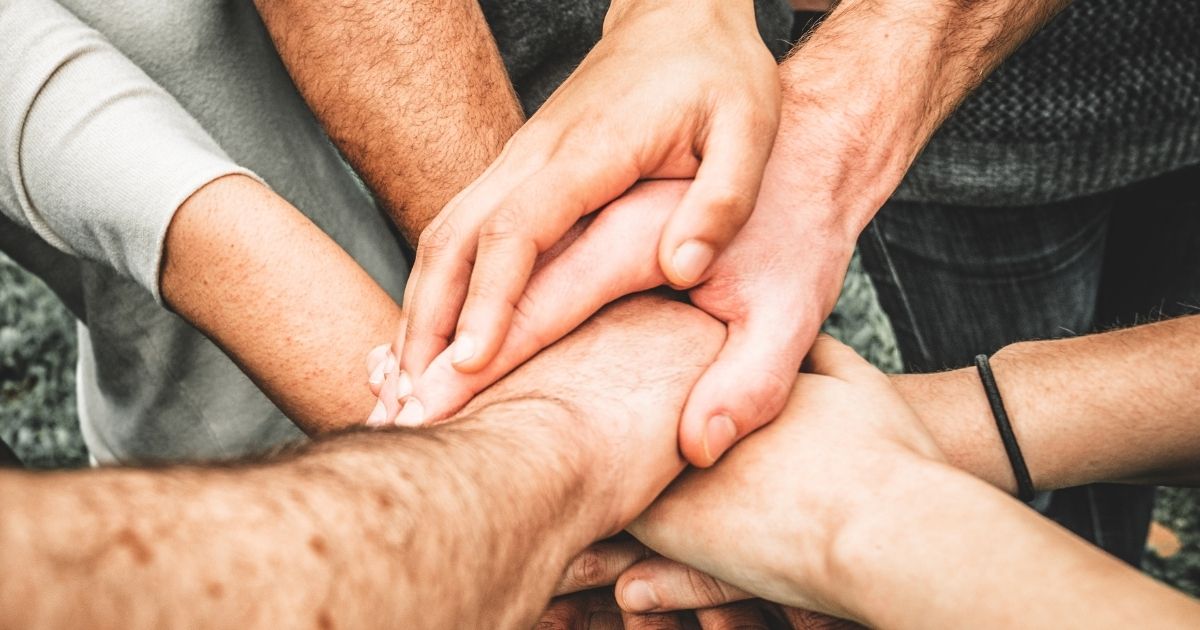 Ante los migrantes, debemos poner en práctica cuatro verbos: acoger, proteger, promover e integrar.
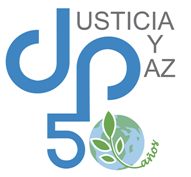 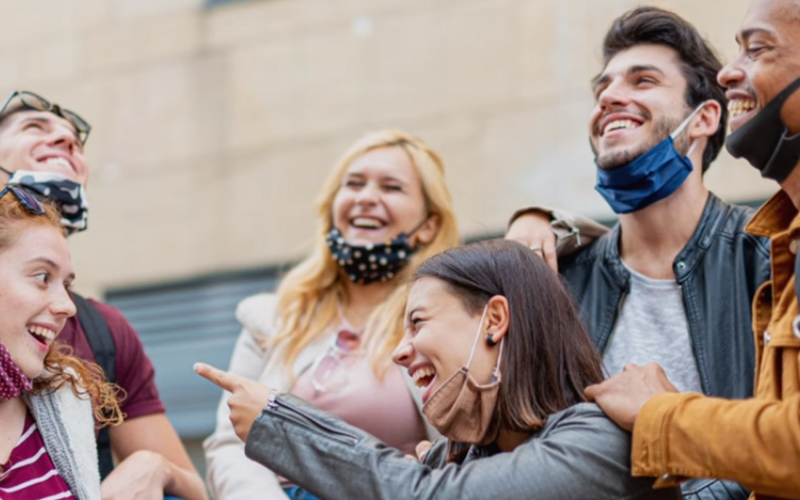 La llegada de personas diferentes, que proceden de un contexto vital y cultural distinto, se convierte en un don, porque «las historias de los migrantes también son historias de encuentro entre personas y entre culturas». (n. 133)
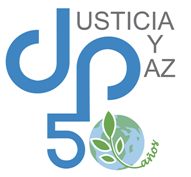 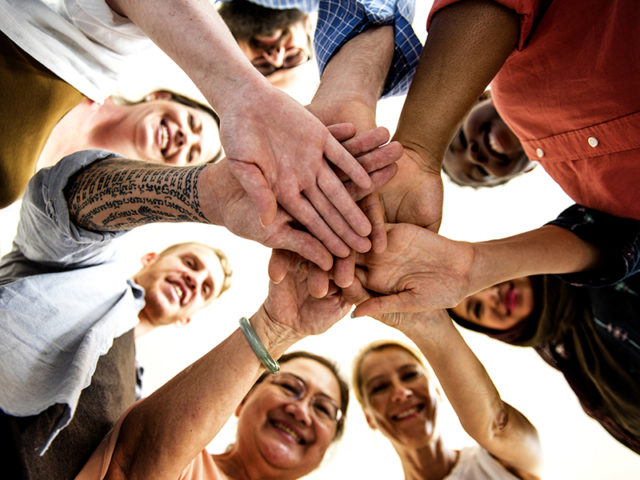 Necesitamos que un ordenamiento mundial jurídico, político y económico que «incremente y oriente la colaboración internacional hacia el desarrollo solidario de todos los pueblos». (n. 138)
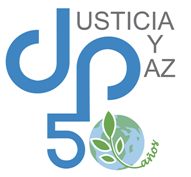 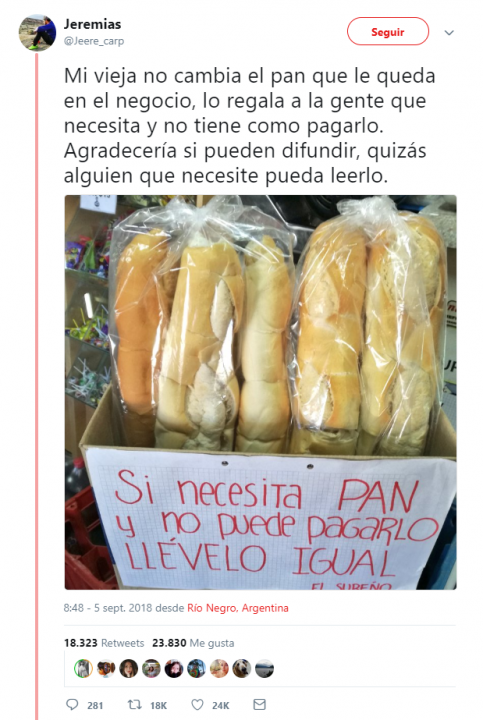 Existe la gratuidad. Es la capacidad de hacer algunas cosas porque sí, porque son buenas en sí mismas, sin esperar ningún resultado exitoso, sin esperar inmediatamente algo a cambio. (n. 139)
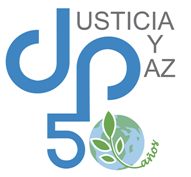 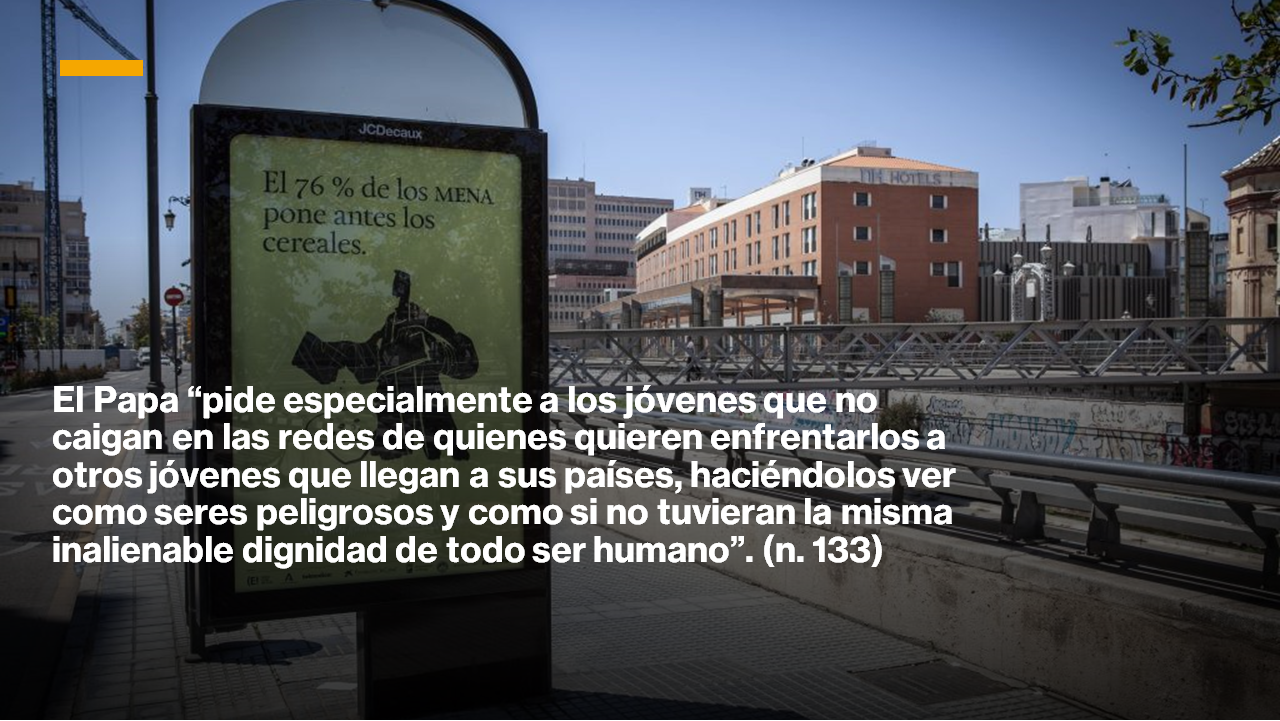 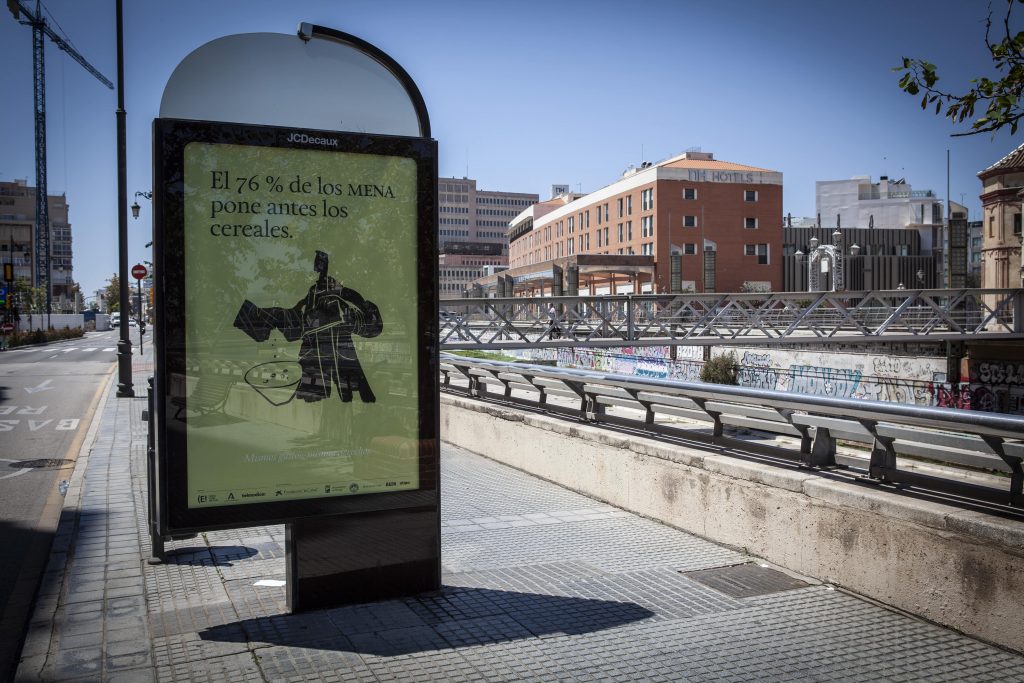 El Papa “pide especialmente a los jóvenes que no caigan en las redes de quienes quieren enfrentarlos a otros jóvenes que llegan a sus países, haciéndolos ver como seres peligrosos y como si no tuvieran la misma inalienable dignidad de todo ser humano”. (n. 133)
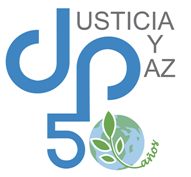 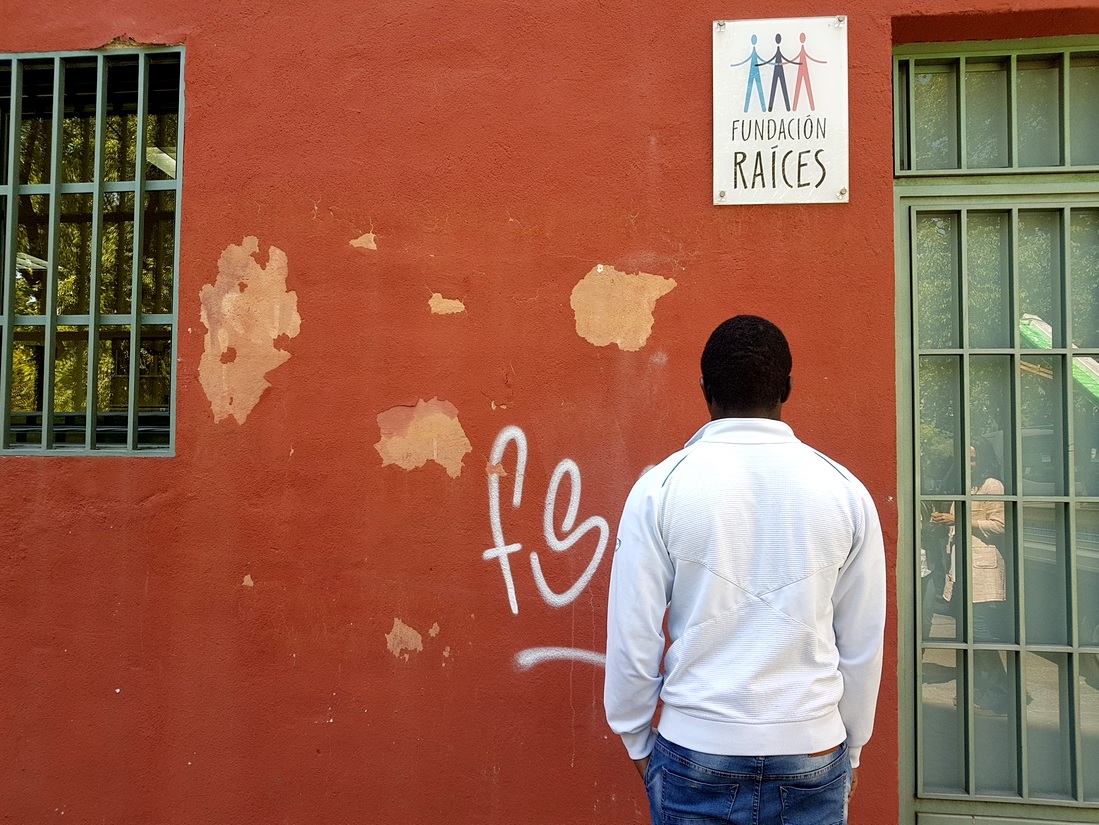 Quien no vive la gratuidad fraterna, convierte su existencia en un comercio ansioso, está siempre midiendo lo que da y lo que recibe a cambio. Dios, en cambio, da gratis, hasta el punto de que ayuda aun a los que no son fieles, y «hace salir el sol sobre malos y buenos» (Mt 5,45). (n. 140)
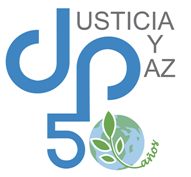 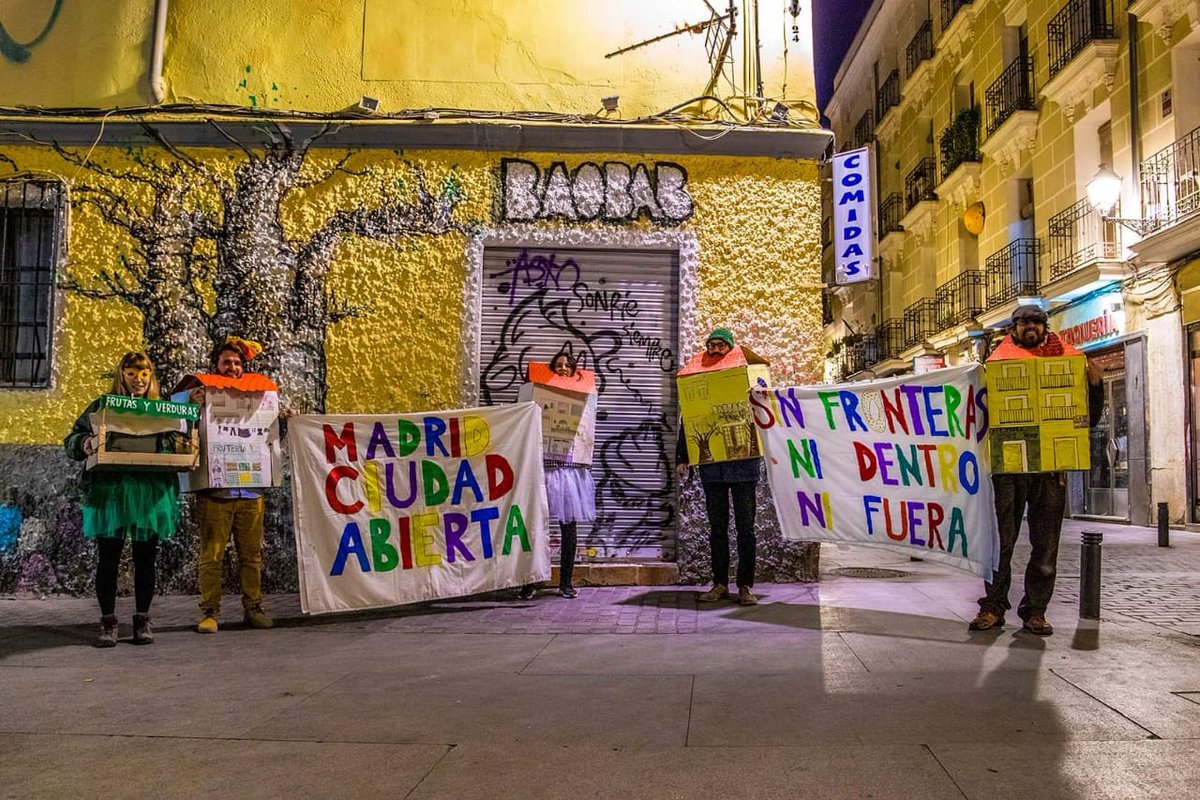 Se necesita un diálogo paciente y confiado, para que las personas, las familias y las comunidades puedan transmitir los valores de su propia cultura y acoger lo que hay de bueno en la experiencia de los demás. (n. 134)
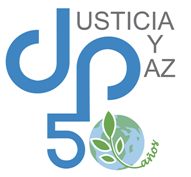 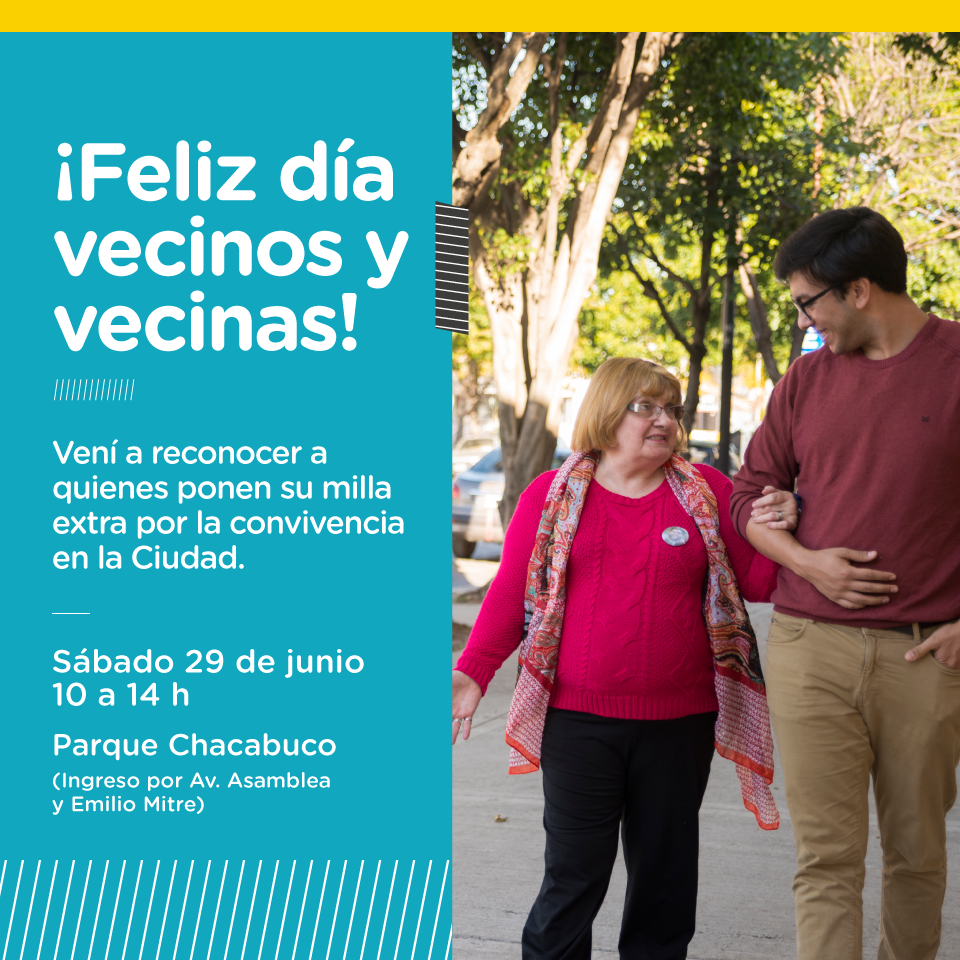 En algunos barrios populares, todavía se vive el espíritu del “vecindario”, donde cada uno siente espontáneamente el deber de acompañar y ayudar al vecino. Ojalá pudiera vivirse esto también entre países cercanos, que sean capaces de construir una vecindad cordial entre sus pueblos. (n. 152)
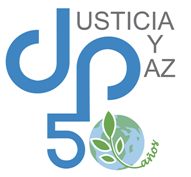 LA MEJOR POLÍTICA
CAPÍTULO V FRATELLI TUTTI
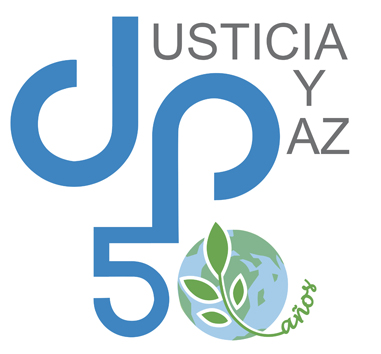 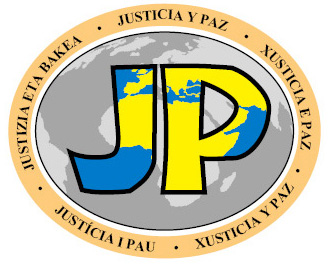 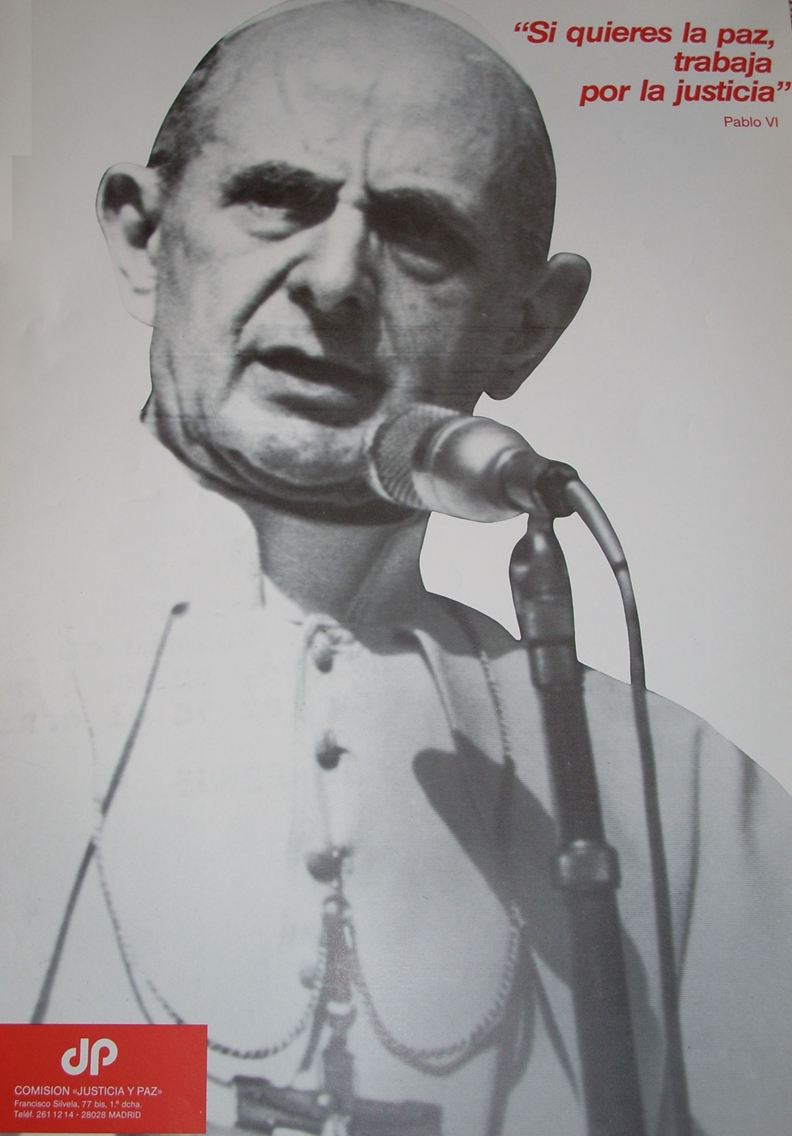 “Hace falta la mejor política puesta al servicio del verdadero bien común”
Lo contrario a la mejor política es el desprecio a los débiles, a los descartados tanto mediante formas “populistas” como mediante formas “liberales”.
No hay que confundir la noción de “pueblo o popular” con “ populismo o populista”
Es necesario el cambio en los estilos de vida.
El mercado no lo resuelve todo y necesita controles y contrapesos.
Es necesario construir estructuras sociales alternativas a nivel internacional.
Sin justicia no habrá paz internacional.
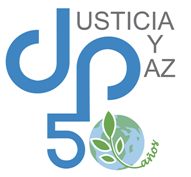 ¿En qué consiste una buena política?
Puesta al servicio del bien común.
Promueve una economía que favorece la diversidad productiva y la creatividad empresarial.
Piensa con visión amplia e incorpora el diálogo interdisciplinario.
Reconocer a cada persona como herman@ y buscar una amistad social. Sólo desde ese amor social se puede avanzar hacia una civilización del amor.
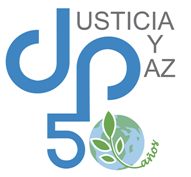 “ El gran tema es el trabajo, pero no cualquier trabajo sino uno decente y digno para la persona (162)”
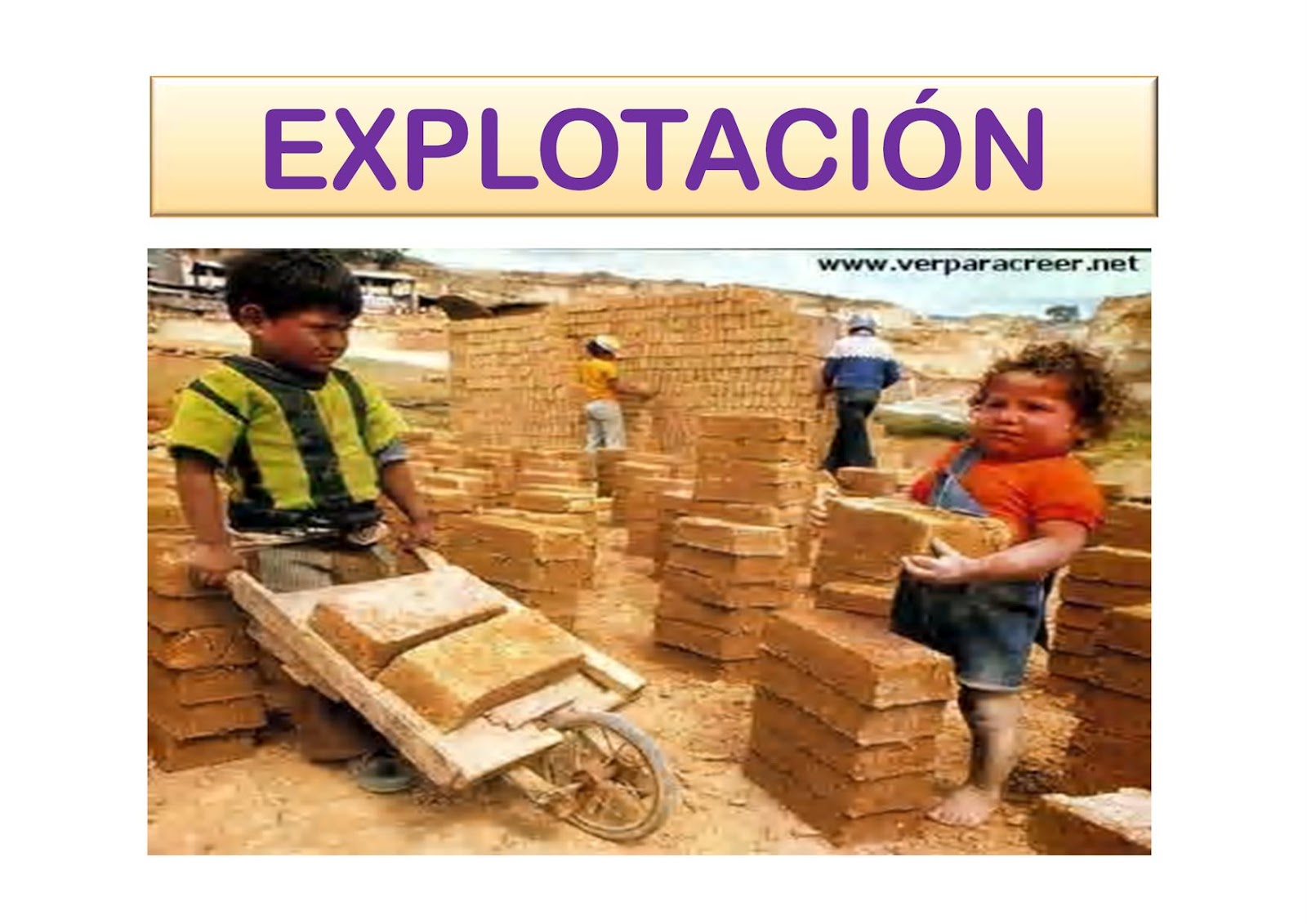 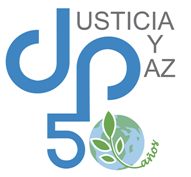 “El mercado no lo resuelve todo. La inequidad es fuente de nuevas formas de violencia que amenazan el tejido social (n. 168). El asunto es la fragilidad humana, la tendencia constante al egoísmo humano (n. 166)”
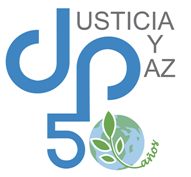 “El siglo XXI asiste a un continuo debilitamiento de losEstados nacionales. Es necesario un nuevo consenso sobreinstituciones internacionales fuertes. Es necesaria unaorganización mundial más eficiente, con mayor consenso,capacidad sancionadora real y fuerza moral y efectiva (n.172).»
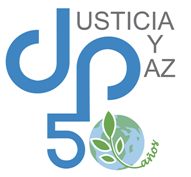 “La política no puede someterse al dictado de las finanzasy exclusivamente al paradigma tecnocrático. Debe pensarseen el largo plazo”. (n. 177)
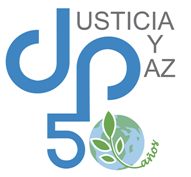 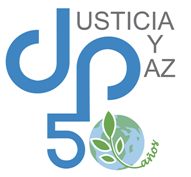 Algunas frases a destacar:
157. La pretensión de instalar el populismo como clave de lectura de la realidad social, tiene otra debilidad: que ignora la legitimidad de la noción de pueblo..
162. El gran tema es el trabajo. Lo verdaderamente popular —porque promueve el bien del pueblo— es asegurar a todos la posibilidad de hacer brotar las semillas que Dios ha puesto en cada uno, sus capacidades, su iniciativa, sus fuerzas. Esa es la mejor ayuda para un pobre, el mejor camino hacia una existencia digna..
168. El mercado solo no resuelve todo, aunque otra vez nos quieran hacer creer este dogma de fe neoliberal. Se trata de un pensamiento pobre, repetitivo, que propone siempre las mismas recetas frente a cualquier desafío que se presente.
Algunas frases a destacar:
170. Me permito repetir que «la crisis financiera de 2007-2008 era la ocasión para el desarrollo de una nueva economía más atenta a los principios éticos y para una nueva regulación de la actividad financiera especulativa y de la riqueza ficticia. Pero no hubo una reacción que llevara a repensar los criterios obsoletos que siguen rigiendo al mundo»
176. Para muchos la política hoy es una mala palabra, y no se puede ignorar que detrás de este hecho están a menudo los errores, la corrupción, la ineficiencia de algunos políticos. A esto se añaden las estrategias que buscan debilitarla, reemplazarla por la economía o dominarla con alguna ideología. Pero, ¿puede funcionar el mundo sin política? ¿Puede haber un camino eficaz hacia la fraternidad universal y la paz social sin una buena política?
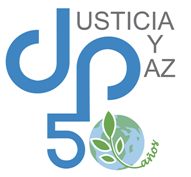 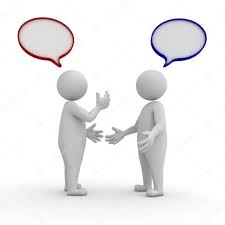 DIÁLOGO y AMISTAD SOCIAL
CAPÍTULO VI  FRATELLI TUTTI
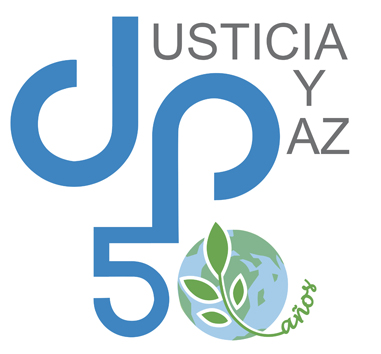 EL DIÁLOGO Y LA AMISTAD SOCIAL: EL ARTE DEL ENCUENTRO
CONCEPTO DE LA VIDA COMO “ARTE DEL ENCUENTRO” CON TODOS SIN EXCEPCIÓN, INCLUSO CON LAS PERIFERIAS DEL MUNDO Y CON LOS PUEBLOS ORIGINARIOS.

MILAGRO DE “LA PERSONA AMABLE” QUE DEJA A UN LADO SUS ANSIEDADES Y URGENCIAS PARA PRESTAR ATENCIÓN AL OTRO, PARA REGALAR UNA SONRISA, DECIR UNA PALABRA DE ÁNIMO, ESCUCHAR A OTROS EN MEDIO DE TANTA INDIFERENCIA.
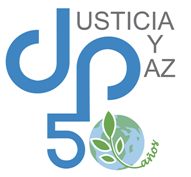 DIÁLOGO COMO INSTRUMENTOPARA LA AMISTAD SOCIAL
Dos tendencias opuestas pero igualmente ineficaces: 
 La indiferencia egoísta.
 La protesta violenta. 
Un camino diferente:  el diálogo.
Pero un diálogo auténtico que conduce a la cultura del encuentro y a la amistad social.
Según la Cultura del Encuentro de todos se puede aprender               algo, nadie es inservible, nadie es prescindible.
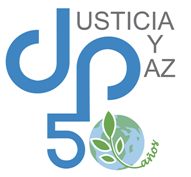 EVITAR FALSOS DIÁLOGOS
Monólogos paralelos.
Relativismo que niega valores básicos objetivos.
Aportación manipuladora de datos. 
Conversación no preocupada por el bien común, sino por lograr beneficios.
El riesgo de la posverdad y las fake news.
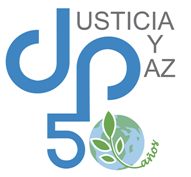 EL VERDADERO DIÁLOGO

ACERCARSE			CONOCERSE

EXPRESARSE			TRATAR DE
                                             COMPRENDERSE

ESCUCHARSE			BUSCAR PUNTOS DE 
         CONTACTO
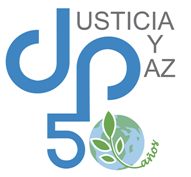 TRABAJAR POR UNA CULTURA DEL ENCUENTRO QUE BUSCA TENDER PUENTES PARA LOGRAR UNA SOCIEDAD QUE INCLUYA A TODOS
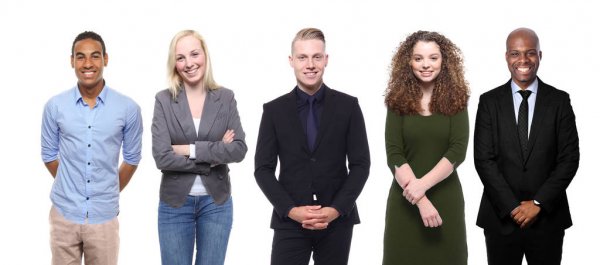 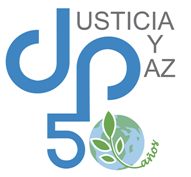 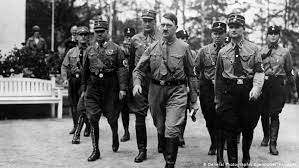 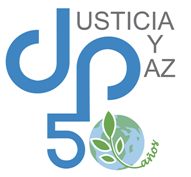 ESTA CULTURA IMPLICA EL HÁBITO DE RECONOCER AL OTROEL DERECHO A SER ÉL MISMO Y DE SER DIFERENTE
CAPÍTULO VII  FRATELLI TUTTI
CAMINOS DE REENCUENTRO
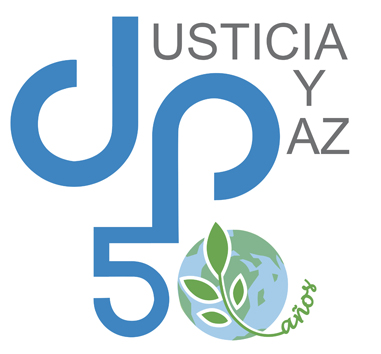 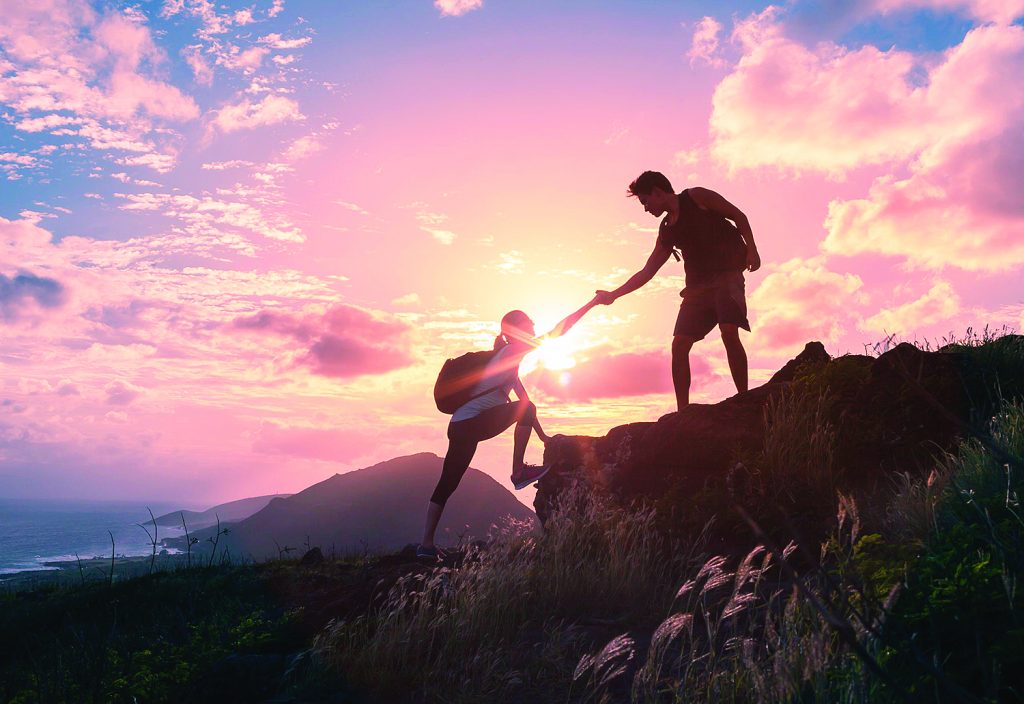 SOCIEDAD HERIDA Y SEPARADA
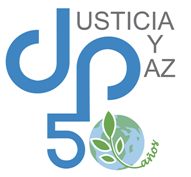 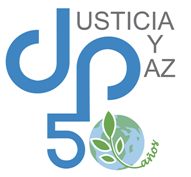 LA PAZ  COMPAÑERA INSEPARABLEDE LA VERDAD, LA JUSTICIA Y LA MISERICORDIA
La paz
 Está lejos del afán de venganza.
 Es ”proactiva”.
Su objetivo es crear una sociedad basada:
En el servicio a los demás.
En la búsqueda de la reconciliación.
Requiere buscar también un reencuentro de los sectores sociales más empobrecidos y vulnerables.
PERDÓN con verdad y justicia
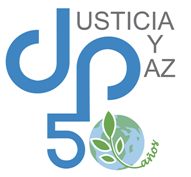 Amar a un opresor no es consentir que siga oprimiendo.
Tampoco es hacerle pensar que es aceptable lo que él hace.
Los que sufren la injusticia deben defender con firmeza sus derechos, y así salvaguardar su propia dignidad que es un don de Dios.
Se debe proponer el perdón pero no el olvido. La memoria hace posible que los desastres no queden impunes y evita que se vuelvan a repetir.
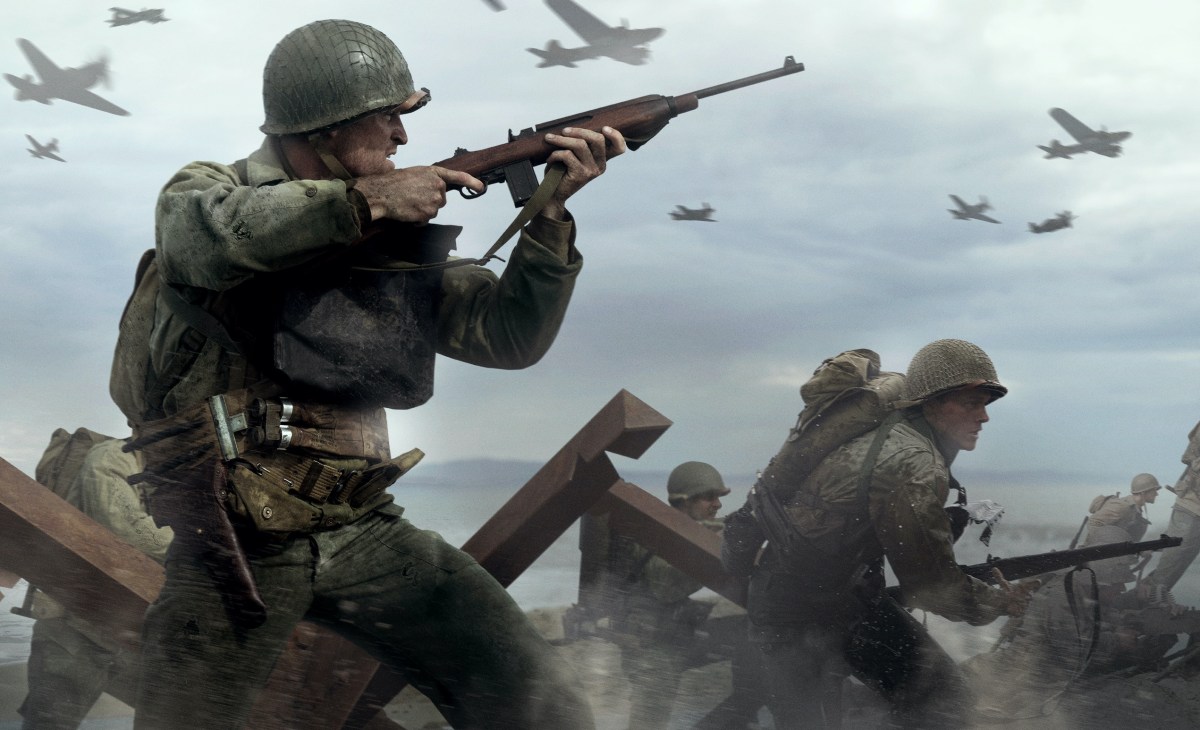 LA GUERRA
No es un fantasma del pasado.

Es una amenaza constante que comporta:
La negación de todos los derechos.
Un fracaso de la política.
Una claudicación vergonzosa.
Una derrota frente a las fuerzas del mal
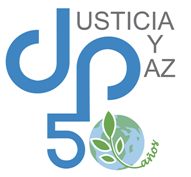 YA NO PODEMOS PENSAR EN UNA GUERRA JUSTA¡NUNCA MÁS LA GUERRA! Con el dinero invertido en armamento debería crearseUN FONDO MUNDIAL PARA ELIMINAR EL HAMBRE EN EL MUNDO
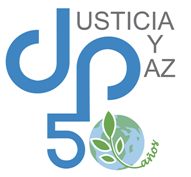 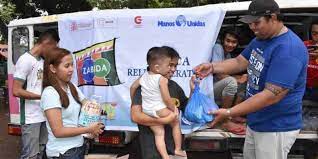 LA PENA DE MUERTE¡INADMISIBLE! ¡DEBE SER ABOLIDA!
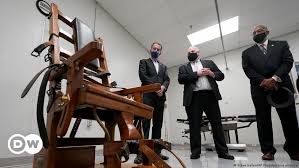 Ni siquiera el homicida pierde su dignidad personal y Dios se hace su garante.

Se reafirma la necesidad de respetar “la sacralidad   de   la   vida” allá donde hoy “partes de la humanidad parecen sacrificables”,  como   son   los  no nacidos,   los pobres,      los discapacitados y los ancianos.
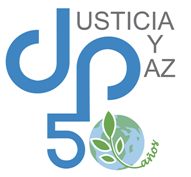 LAS RELIGIONESReligiones al servicio de la humanidad
CAPÍTULO VIII  
FRATELLI TUTTI
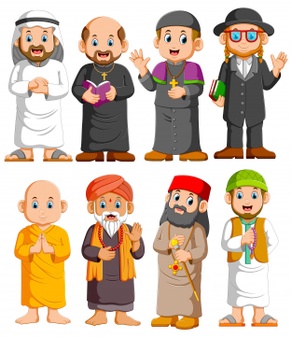 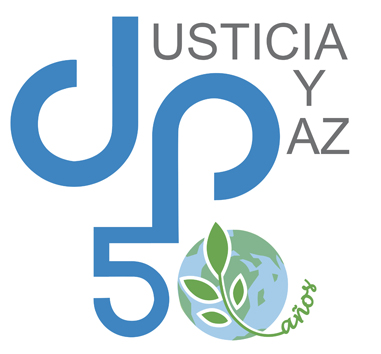 ¿IGUALDAD Y CERCANÍAO FRATERNIDAD?
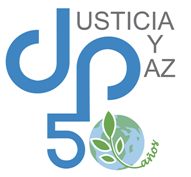 LA RAZÓN:
 Acepta la igualdad entre los hombres y regula su convivencia.
 Pero no funda la hermandad.
LA GLOBALIZACIÓN:
Nos hace más cercanos.
Pero no más hermanos.
LA FRATERNIDAD:
Nace de una vocación trascendente de Dios Padre.
Es el primero que nos ha amado y nos ha enseñado mediante el Hijo lo que es el amor fraterno.
LA IGLESIA RESPETA LA AUTONOMÍA DE LA POLÍTICA, PERO NO RELEGA SU MISIÓN AL ÁMBITO DE LO PRIVADO
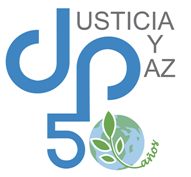 REIVINDICA UN PAPEL PÚBLICO PROCURANDO:
           La promoción del hombre y la fraternidad universal.
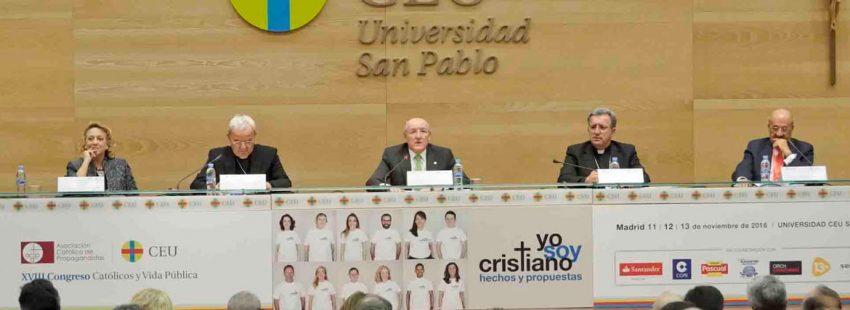 RESPETAR RESTO RELIGIONES
NO IMPIDE UNA APORTACIÓN PROPIA

PRIMADO DE LA RELACIÓN, DEL ENCUENTRO CON EL OTRO, DE LA COMUNIÓN UNIVERSAL CON LA HUMANIDAD ENTERA.
CAPACIDAD PARA COMPRENDER LA BELLEZA DE LA INVITACIÓN AL AMOR UNIVERSAL: “TODO LO HUMANO TIENE QUE VER CON NOSOTROS”.
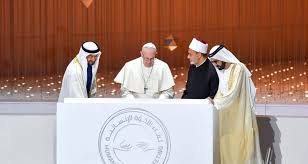 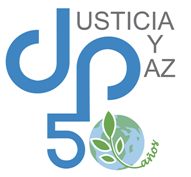 LIBERTAD RELIGIOSAPARA TODAS LAS RELIGIONES ¡Derecho a no descuidar!Podemos encontrar un buen acuerdo entre culturas y religiones diferentes,acogiendo las diferencia y con la alegría de ser hermanos
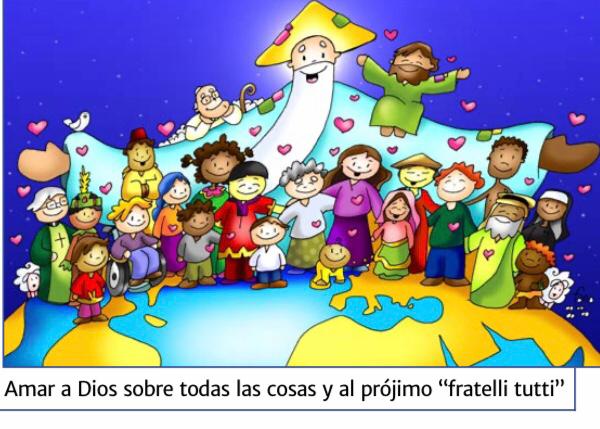 LOS ENCUENTROS INTERRELIGIOSOS 
POR LA PAZ EN   ASÍS
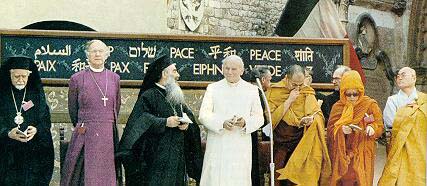 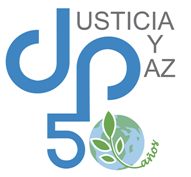 Pluralismo político de los católicos, pero unidad en el compromiso por la justicia, la paz y la fraternidad universal.
Buscar la unidad con el resto de las iglesias cristianas, aunque esta unidad no se juega sólo en el acercamiento doctrinal de los contenidos de fe: la unión en la acción y en la colaboración en la lucha contra la pobreza y la promoción de los pobres es otro camino de ecumenismo y un imperativo evangélico en favor de la fraternidad universal.
LOS CATÓLICOS DEBEN ESTAR UNIDOS EN ESTE SERVICIO EN PRO DE LA FRATERNIDAD UNIVERSAL
LA FE EN DIOS NO LLEVA A LA DISCRIMINACIÓN, EL ODIO O LA VIOLENCIA, SINO AL RESPETO DE LA DIGNIDAD DE TODOS LOS HOMBRES
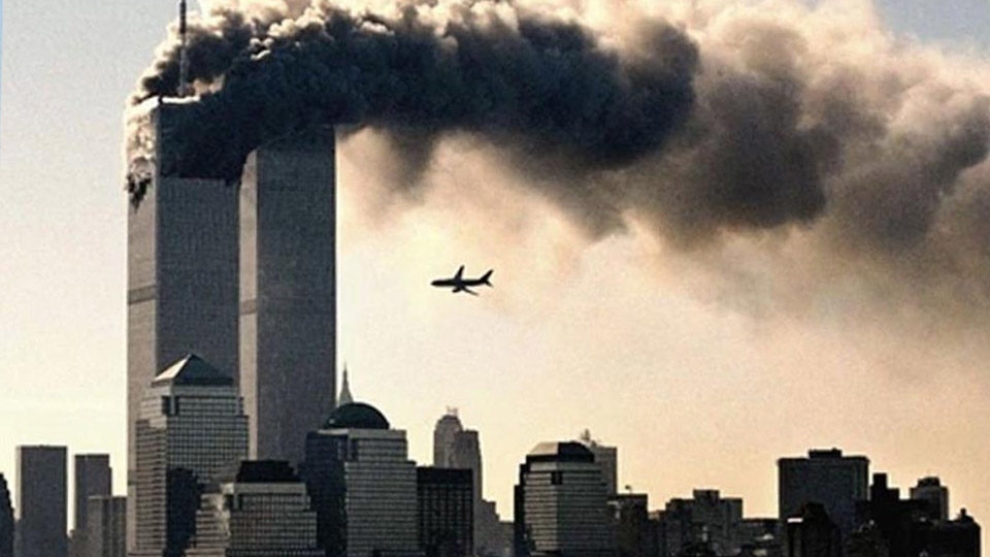 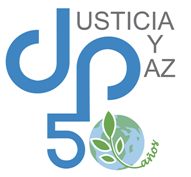